Unit4 Natural Disasters
Section Ⅷ  Assessing Your Progress
WWW.PPT818.COM
Ⅰ.单词拼写
disasters
1.This is one of the worst natural ____________(灾难) ever to hit the area.
2.The earthquake was so severe that most of the houses in the small village were completely ____________(破坏).
3.The first thing he did was to find ____________(掩蔽处) from the freezing wind and snow.
4.With so many people ____________(掩埋) under the mine，none of the rescue workers would stop to have a rest.
destroyed
shelter
buried
drought
5.The river dried up soon due to the ____________(旱灾).
6.Too much drinking will do ____________(伤害) to your health; you should take the doctor’s advice.
7.He follows me everywhere and it makes me feel so ____________(困住的).
8.After ____________(营救) the passengers in the bus，they left.
9.There’s some doubt whether they can ____________(度过) the terrible accident.
10.—John is always working hard.
	—So he is.I believe all his ____________(努力) will be rewarded at last.
damage
trapped
rescuing
survive
efforts
Ⅱ.单句语法填空
on
1.Think of the movies，books，teachers，and friends that have an effect ____________ you most deeply.
2.I must warn you that my patience is almost coming to ____________ end.
3.The man we followed suddenly stopped and looked as if ____________(see)whether he was going in the right direction.
4.The number of foreign students attending Chinese universities ____________(be)rising steadily since 1990.
5.The building ____________ wall is white is our library.
an
to see
has been
whose
6.She described in her composition the people and places ____________ impressed her most.
7.It was with great sadness that we learned of his ____________(die).
8.I’d like to know ____________ we can do to prevent natural disasters.
9.Studies show that people are more likely to suffer ____________ back problems if they sit before computer screens for long hours.
10.The earthquake killed over 80，000 people and left many ____________(injure).
that
death
what
from
injured
Ⅲ.用定语从句合并下面的句子
1.Do you know the man? The man spoke to the headmaster just now.
	→______________________________________________________________________
2.I have seen the film.They’re talking about the film.
	→______________________________________________________________________
3.The girl is from America.Her father is a Chinese.
	→______________________________________________________________________
Do you know the man who/that spoke to the headmaster just now?
I have seen the film that/which they’re talking about.
The girl whose father is a Chinese is from America.
4.My grandparents live in a house.It is more than 100 years old.
	→______________________________________________________________________
5.The girl is from France.I called her just now.
	→______________________________________________________________________
6.This is the house.Lu Xun once lived in the house.
	→______________________________________________________________________
My grandparents live in a house which/that is more than 100 years old.
The girl whom/who/that I called just now is from France.
This is the house which Lu Xun once lived in.
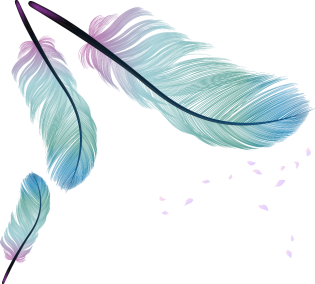